Le rôle des animaux durant la 1er  Guerre Mondiale
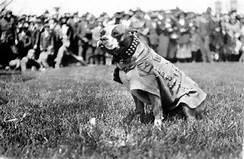 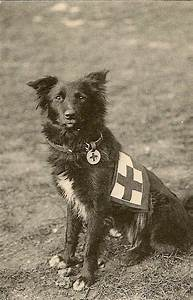 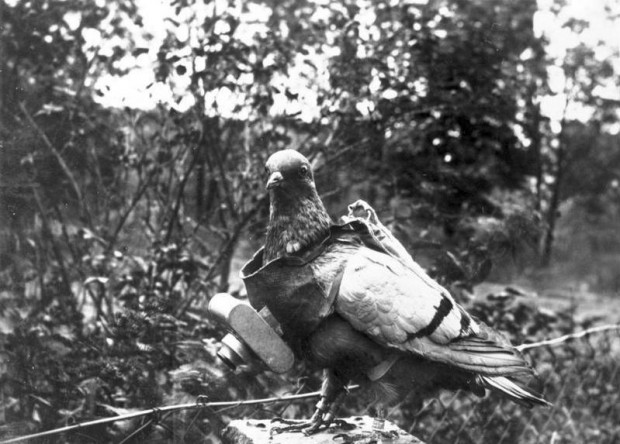 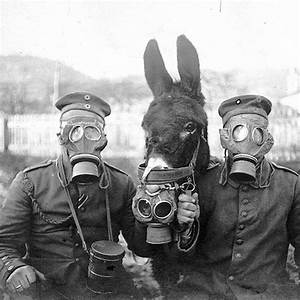